স্বাগতম
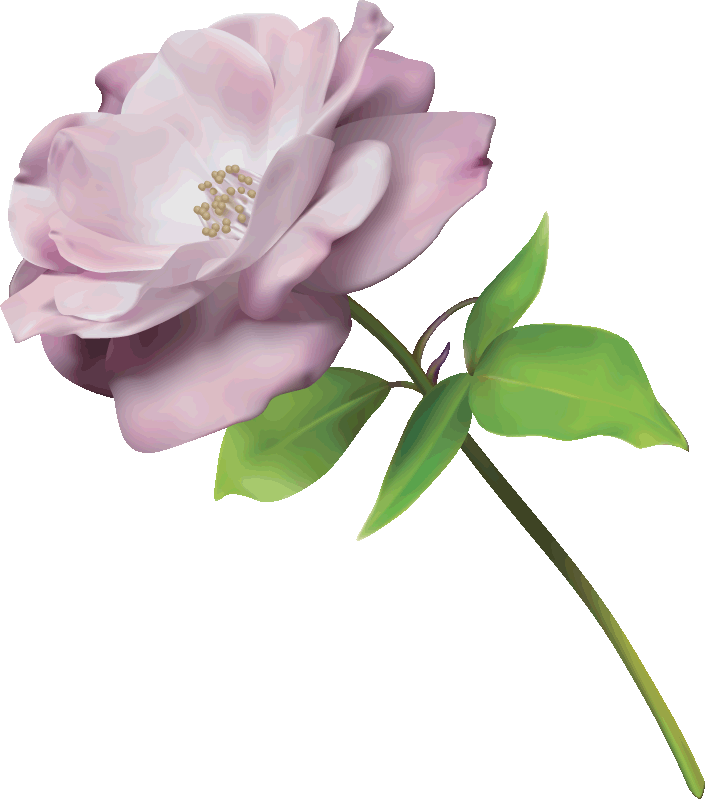 Identity myself.
Md. Ikramul Haque
Senior Asst. Teacher
Mirzapur Islamia Dakhil Madrasah
Paban Sadar, Pabna.
Email:ikramulhaque1980@gmail.com
Phone:01716845666
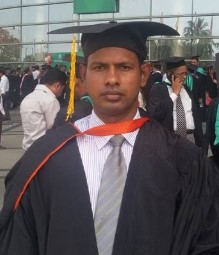 Class viii
Unseen passage
Do you know the man in the picture?
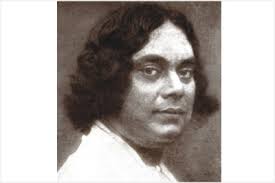 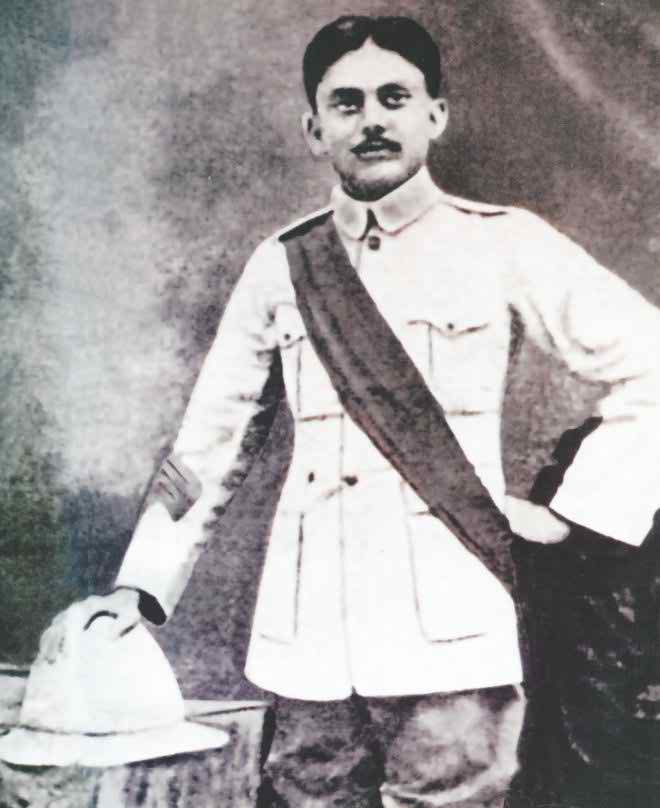 He is our national poet “Kazi Nazrul Islam”
Our today’s topic is “Kazi Nazrul Islam”
Unseen passage
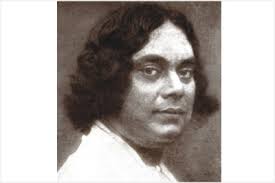 Learnings out comes

By the end of this lesson
SS will be able to---
Describe about our national poet
Learn some new words meaning
Write the statement true or false
Complete the incomplete chart
Dear student let us enjoy a Audio
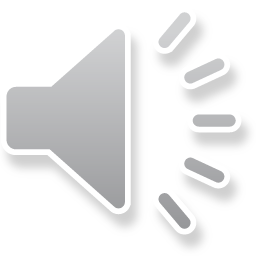 Let us some new words meaning
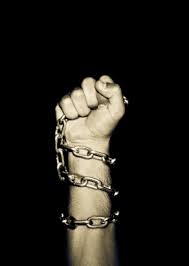 Rebel
(Adj.)
rebellious
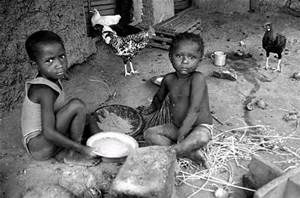 Poverty
(noun)
suffering
Always motion
Restless
(Adj.)
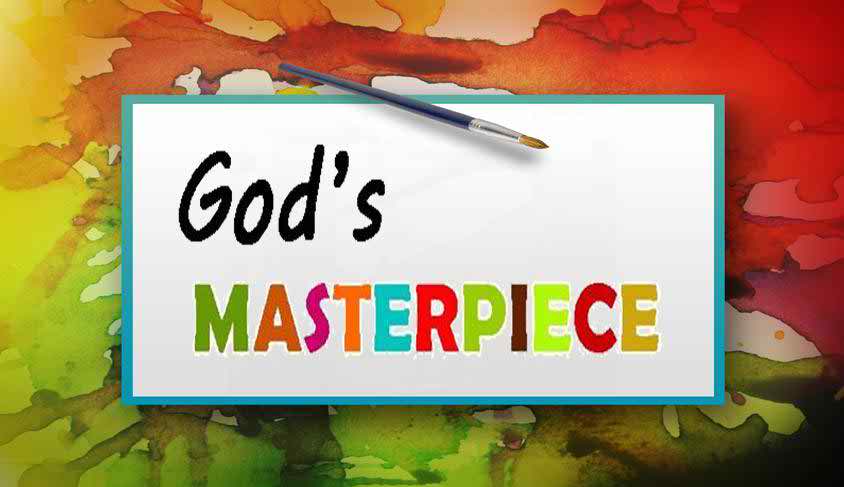 Masterpiece
The best art
(noun)
Text analysis
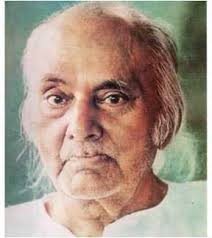 Kazi Nazrul Islam
Birth place: Churulia,Bardawan.
Date of birth:24May,1899.
Father’s name:Kazi Fakir Ahmed.
Mother’s name:Jaheda khatun.
Famous writing: Agnibina,Bisherbanshi.
Died on:29 August,1976.
Dear student now open your book at Unseen passage
Kazi Nazrul Islam
And read the text very carefully.After your reading I shall ask some question. You will get 10 minutes for the purpose.
Group Work
Complete the following table with the information given in the passege
Churulia in Bardawan
In 1908
In a bread factory
He joined
Dhaka
Pair work
Write whether the following statement true or false.If false give the correct statement.
a) Kazi Nazrul Islam was known as     “dukhu Mia”during his childhood.
Ans.True
b) He was born in a wealthy and respected family.
Co. Ans. He was born in a poor but respected family.
Ans. False
Ans.True
c) He joined the Indian Army in1917.
d) He wrote some masterpieces                       	criticising the British rule.
Ans.True
e) He passed away in Dhaka on August 29 1975.
Co. Ans. He passed away in Dhaka on August 29 1976
Ans.False
Evoluation
a) Where Kazi Nazrul Islam was born?
Ans. Kazi Nazrul Islam was born in Churulia in Bardawn.
b) What was his father’s name?
Ans. His father’s name was Kazi Fakir uddin Ahmed.
c) Why he was called the rebel poet?
Ans. All of his writing were againest British rules. So for this he was called the rebel poet.
Homework
Write five sentences about Kazi Nazrul Islam.
Thanks to All
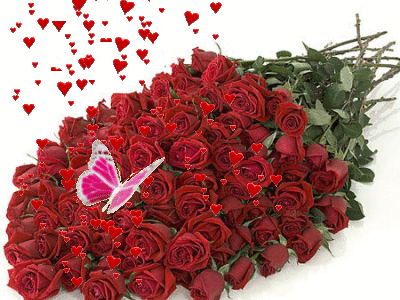